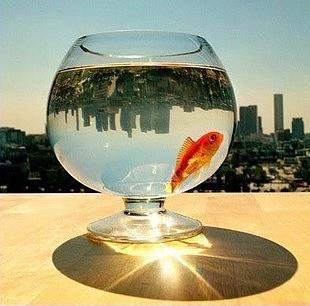 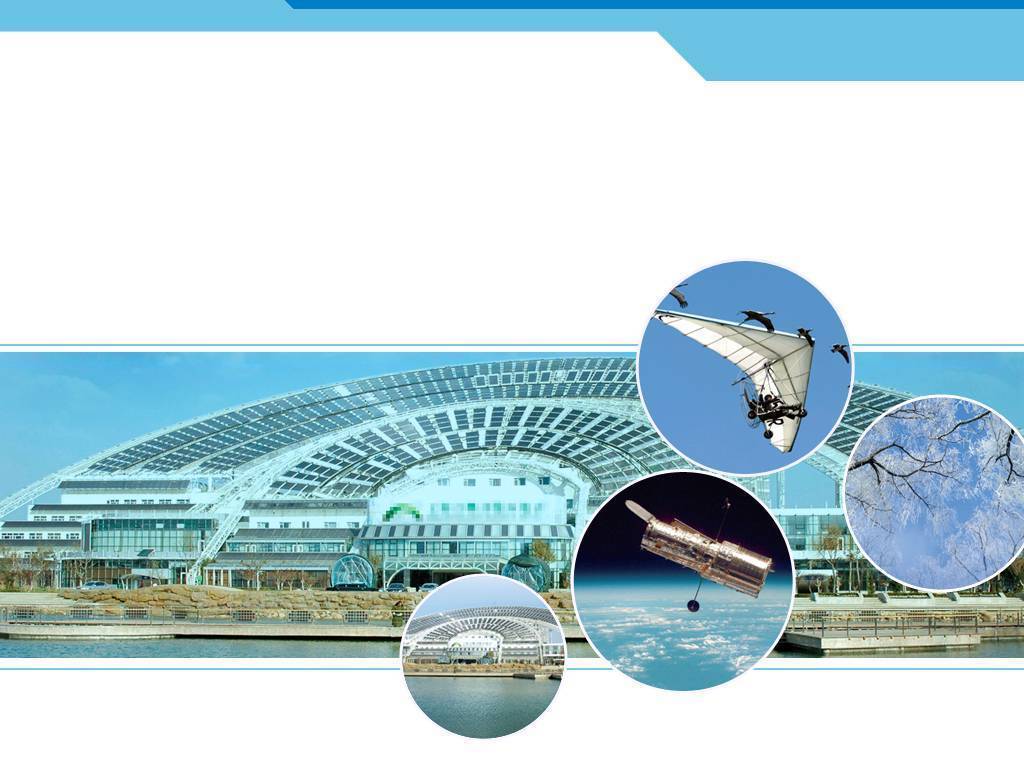 义务教育教科书  物理  八年级  上册
第五章 透镜及其应用第3节 凸透镜成像规律（第1课时）
F
O
P
f
物体
凸透镜
光屏
实验探究凸透镜成像规律
【提出问题】
像的虚实、大小、倒正、同异侧跟物距和像距有什么关系呢？
【猜想与假设】……
【实验设计】
1．基本概念
f：___________；
2f ： __________；
F ：_________________；
P（或2F） ___________；
u：____________________________。
v：____________________________。
一倍焦距
二倍焦距
一倍焦距处（焦点）
二倍焦距处
物距，物体到透镜光心的距离
像距，像到透镜光心的距离
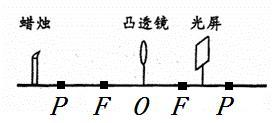 2f
f
u
v
u
v
2．实验器材：蜡烛、凸透镜、光屏、光具座（刻度尺）、火柴。
3．实验前的调节：
调整______、凸透镜、光屏三者中心在_______________________，其目的是_______________________。
烛焰
同一高度（或在同一水平直线上）
使像成在光屏中央，便于观察。
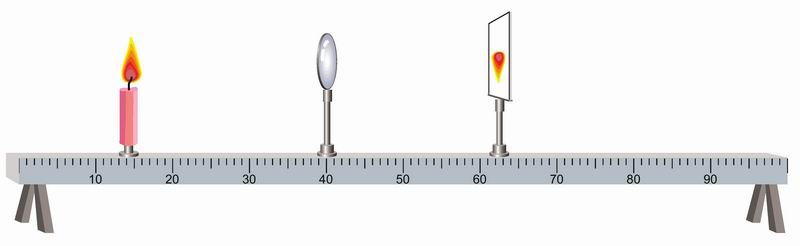 活动1：探究凸透镜成像规律
f＝10cm
实验记录
凸透镜焦距 f＝10cm
【分析论证】
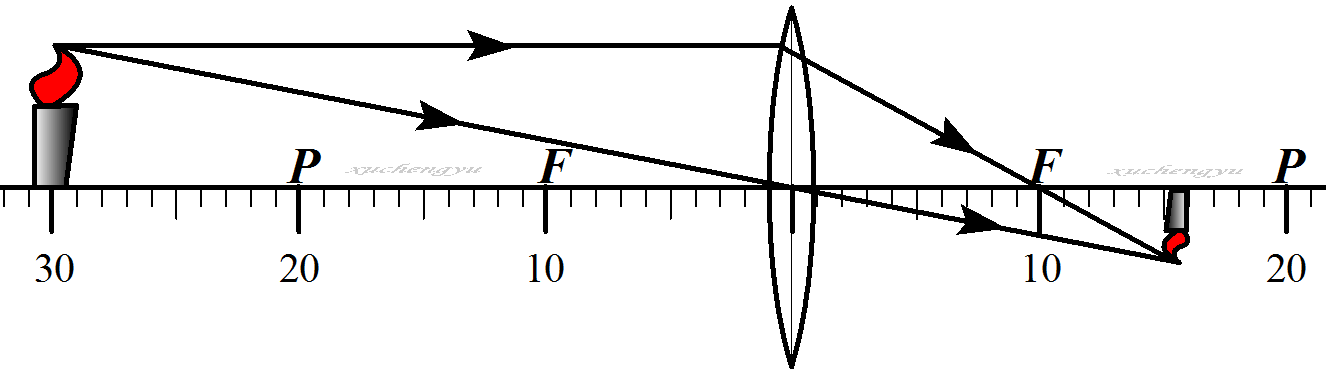 规律1：当物距_________________时，则像距_____________________， 成_____、_____的____像。
此时像距____于物距，像比物____，物像____侧。
应用：_____________________。
大于2倍焦距
倒立
在1倍焦距和2倍焦距之间
缩小
实
异
小
小
照相机、摄像机
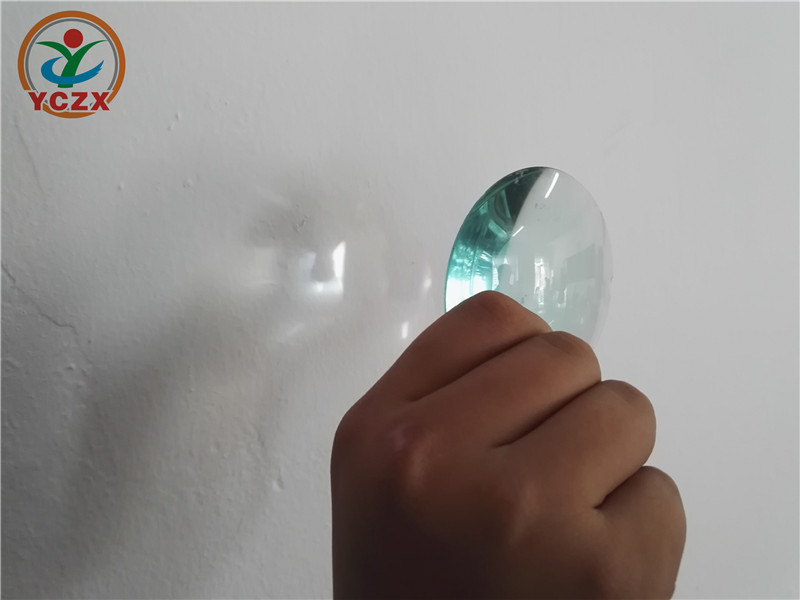 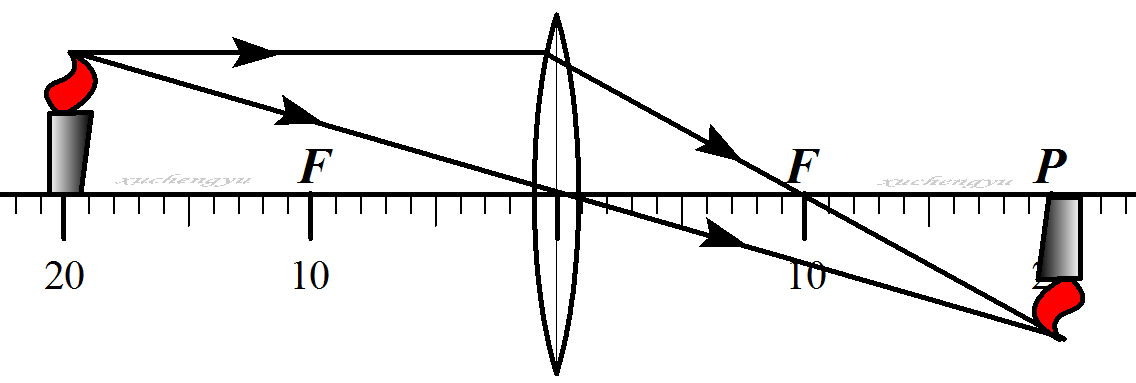 规律2：当物距_____________时，则像距 ____________， 成________、_______的_____像。
此时像距____于物距，像与物大小____，物像_____侧。
应用：________________________。
等于2倍焦距
等于2倍焦距
实
倒立
等大
等
相等
异
二倍焦距法精确测量焦距。
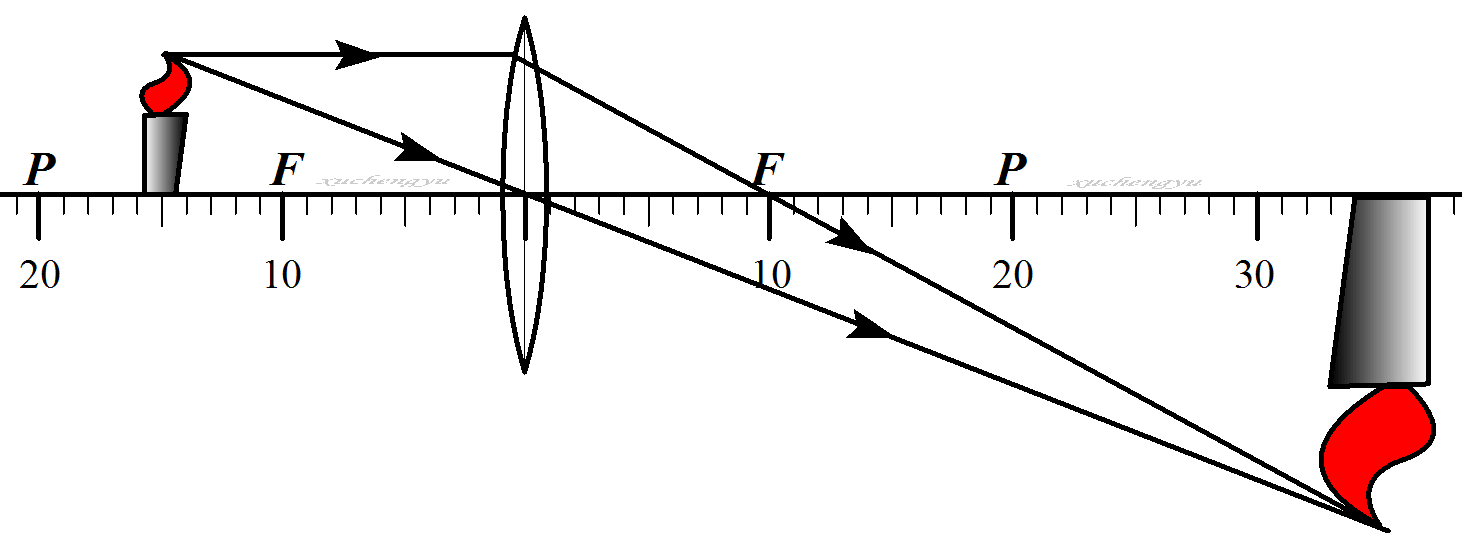 规律3：当物距_________________________时，则像距______________， 成______、______的____像。
此时像距____于物距，像比物____，物像____侧。
应用：________________________________。
小于2倍焦距、大于1倍焦距
倒立
放大
实
大于2倍焦距
异
大
大
投影仪、幻灯机、电影放映机
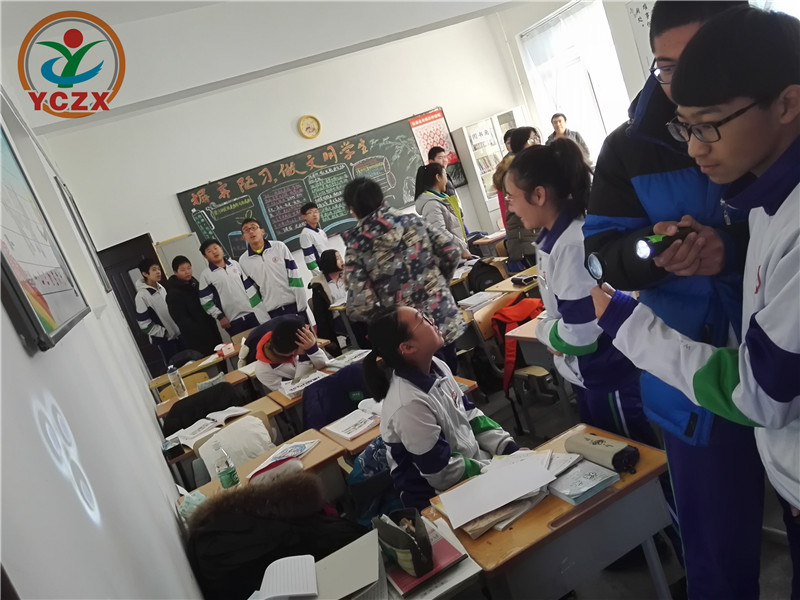 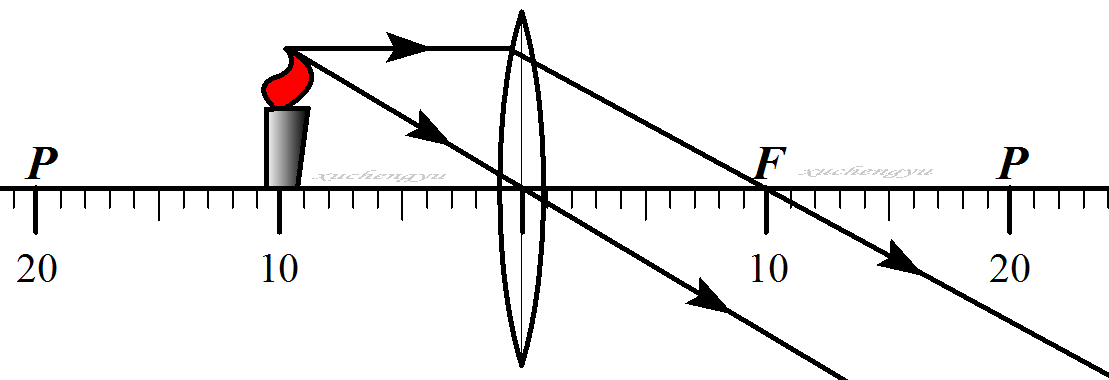 规律4：当物距___________时，则______________________。
此时在光屏上出现_________________。
应用：______________________________________。
不成像，成平行光射出
等于1倍焦距
大小不变的光斑
强光手电筒、一倍焦距法测焦距
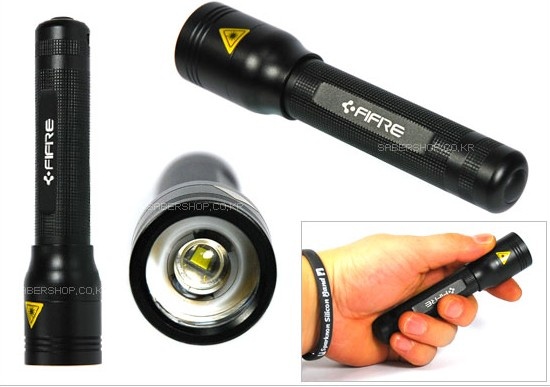 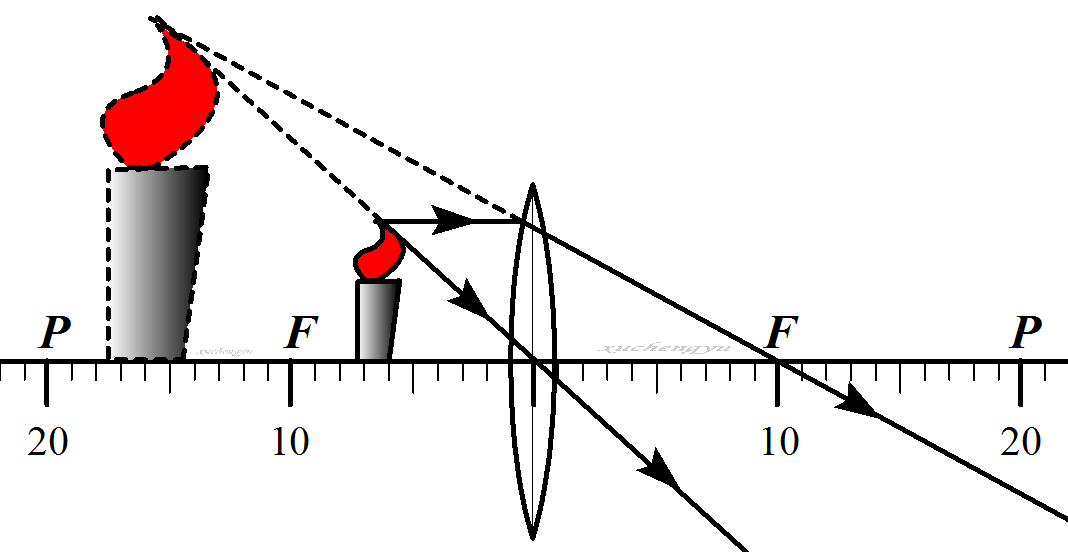 规律5：当物距____________时，则成_____、_____的____像。此时像距____于物距，像比物____，物像____侧。
应用：___________。
小于1倍焦距
正立
放大
虚
大
大
同
放大镜
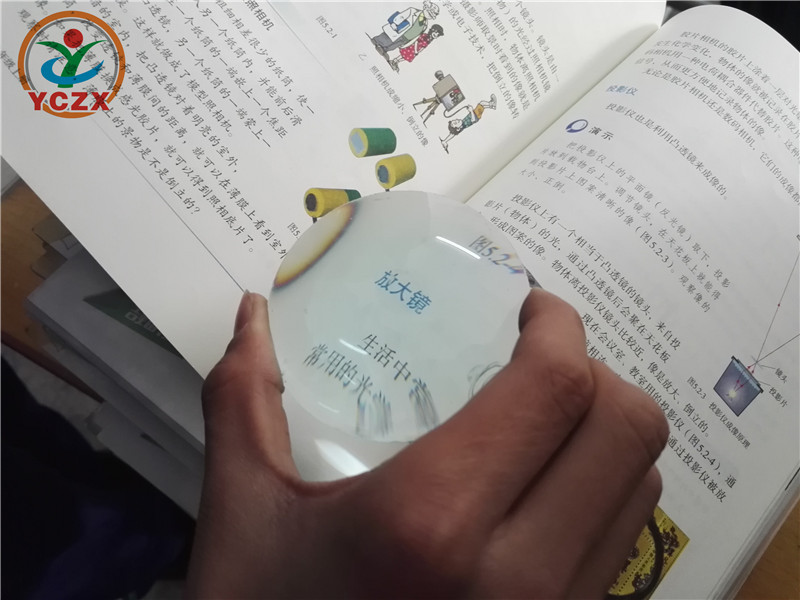 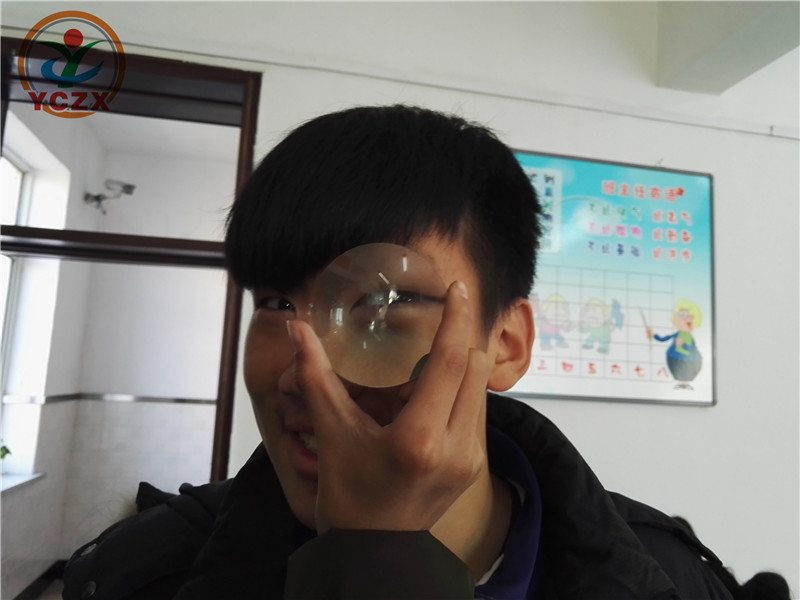 【实验结论】凸透镜成像规律
（1）u>2f，2f>v>f，倒、小、实、异，u>v。
（2）u=2f，v =2f，倒、等、实、异，u=v。
（3）2f> u>f，v >2f，倒、大、实、异，u<v。
（4）u=f，不成像，成平行光射出。
（5）u<f，正、大、虚、同，u>v。
【分组讨论】
1．凸透镜成像时实像特点是___________，虚像特点是___________。
2．凸透镜成像时虚像和实像的分界点在____，放大实像和缩小实像的分界点在_________。
3．凸透镜在成实像时，物距减小时像距变____，像变____；成虚像时，物距减小时像距变____，像变____。
4．凸透镜成像时，如果无论怎么移动光屏，光屏上不成像，可能的原因是__________________。
倒立的,物像异侧
正立放大的，物像同侧
焦点
二倍焦距处
大
大
小
小
烛焰、凸透镜、光屏三者中心不在同一高度；
光具座太短；凸透镜焦距太长；蜡烛放在焦点处；蜡烛放在一倍焦距以内……
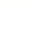